Fish Pie
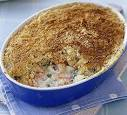 Fish Pie (serves 2)Recipe200g of white fish such as cod (fresh or previously frozen)or a mixture of white fish, salmon, prawns etcOne small onion1 tin of Campbell’s condensed soup (mushroom, chicken or vegetable)2 slices of white or wholemeal bread1 packet of crisps50g grated Cheddar cheeseCasserole dish to bake it in
Method
LIGHT THE OVEN GAS 6 OR 180 ⁰C
Take any skin off the fish
Put the fish into in the casserole dish
Finely chop the onion and add to the dish
Pour the tin of soup over
Use a blender to grate the bread into crumbs
Crush the crisps
Mix the cheese with the crisps and breadcrumbs.
Use this mixture as a topping for the fish.
Bake in the oven for 20 mins.
Wash up by scrubbing all the equipment in hot, soapy water.
Equipment
White tray
Chopping board
Vegetable knife
Table spoon
Can opener
Washing up bowl 
Dish cloth & tea towel
Food Facts
Oily fish such as salmon, tuna, trout and mackerel are high in protein and omega 3 fatty acids which a good for every cell in our bodies
Dietary Information
Swap the bread for gluten free bread
Swap the cheese for vegan cheese (or don’t add any)